KAPITOLA 3: Trendy pro efektivnější logistiku poslední míle
LEKCE 1: Mechanismy zvládání logistiky v  městském prostředí
Kapsle
3.1.3
Investice do spolupráce a zapojení se do rozšířeného dodavatelského řetezce
1
Tematicky předcházející kapsle :
1.2.1, 1.3.1, 1.4.1, 2.2.1, 3.1.1
Související kapsle :
2.2.2; 2.2.3, 2.2.4 and 3.1.2
Autoři:
MLC ITS Euskadi & SUSMILE Consortium
2
Cíl kapsle
Cílem této kapsle je nabídnout příklad toho, jak snaha nabízet stále lepší služby v oblasti LMD umožnila vstoupit novým subjektům do dodavatelského řetězce, protože pro to bylo nezbytné investovat do spolupráce.
Odborník z přepravní společnosti specializující se na distribuci na poslední míli představí práci, kterou vykonal pro spolupráci s ostatními logistickými operátory a obchodníky, a stane se důležitým partnerem rozšířeného dodavatelského řetězce (SC).
3
Obsah
Představení společnosti a jejího pole působnosti
Vysvětlení modelu spolupráce 
Výhody spolupráce
Způsoby, jak dosáhnout efektivnější spolupráce
4
Pokyny
Aby bylo možné tuto konferenci co nejlépe připravit, musí odborník, který bude pozván k prezentaci své společnosti a jejího zásahu, odpovídat níže uvedenému profilu:
- Logistický operátor specializující se na distribuci na poslední míli, nejlépe s využitím udržitelného systému distribuce na poslední míli.

 Tento operátor specializovaný na poslední míli by měl spolupracovat s dalšími logistickými operátory, jejichž specializací není poslední míle, a že tváří v tvář novým distribučním trendům se logistický operátor poslední míle stal nepostradatelným partnerem.

Zde je příklad společnosti, o které můžeme uvažovat jako o prezentérovi na konferenci :

Zdroj (v EN): Portál mobility společnosti Eltis(2014). Rozvoz zboží na kolech v San Sebastiánu, Španělsko.
https://www.youtube.com/watch?v=YslMWNnvFZY
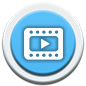 5